Животный и растительный мир Свердловский области
Работу выполнила: Тутарова Ксения, ученица 5а класса

Руководитель: Коногорова Н.В
Рыбы Среднего Урала
Сибириская Минюга
Нельма
Европейский Хариус
Обыкновенная Щука
Канальный Сомик
Обыкновенный карп
Золотой Карась
Лещ
Быстрянка
Обыкновенная Щиповка
Млекопитающие Среднего Урала
Ёж
Бобр
Обыкновенная Белка
Азиатский Бурундук
Заяц-беляк
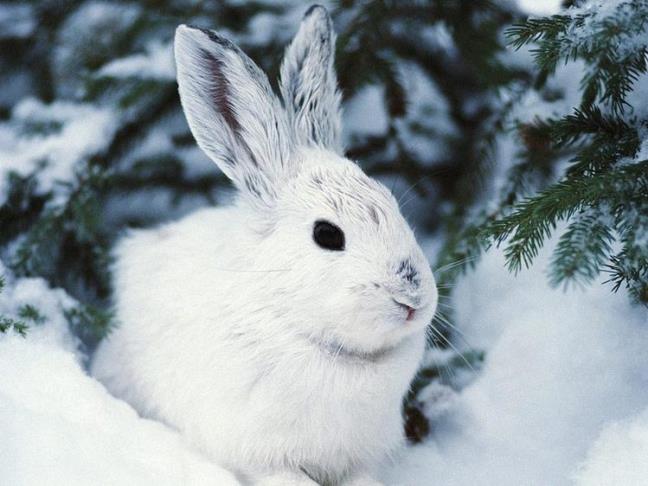 Лось
Косуля
Северный Олень
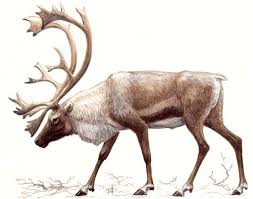 Кабан
Бурый Медведь
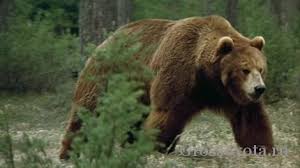 Деревья Среднего Урала
Сосна
Берёза
Дуб
Ель
Лиственница
Рябина
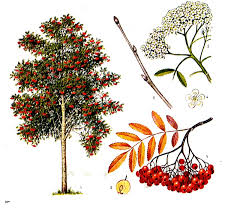 Тополь
Клён
Кедр
Пихта
кустарники Среднего Урала
Сирень
Шиповник
Барбарис
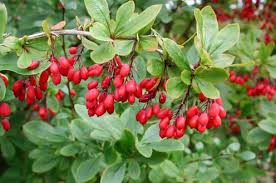 Смородина
Малина
Ежевика
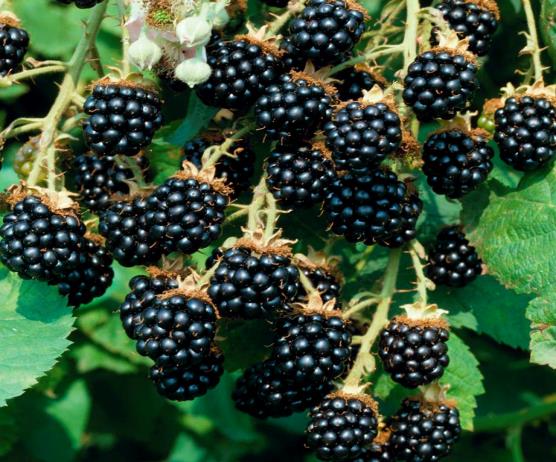 Крыжовник
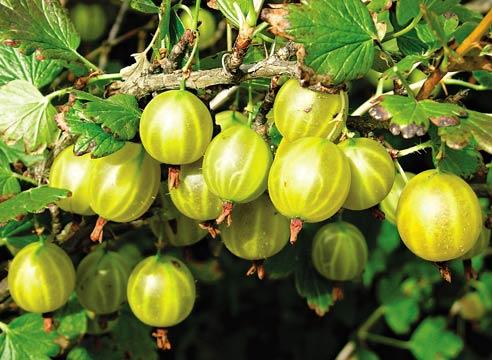 Травянистые дикорастущие растения Среднего Урала
Ландыш Майский
Медуница Мягкая
Белокрыльник Болотный
Вербейник Обыкновенный
Кубышка Жёлтая
Кувшинка Четырехгранная
Сабельник Болотный
Сусак Зонтичный
Башмачок Крупноцветковый
Ветреница Лютичная
ПТИЦЫ Среднего Урала
Воробей
Ворона
Сорока
Снегирь
Синица
Голубь
Утка
Гусь
Петух
Орёл
   

Спасибо за внимание